Классная работа.
Тема урока
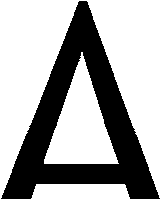 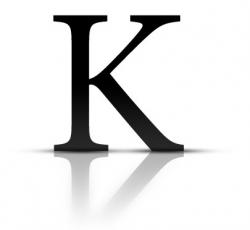 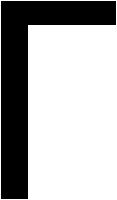 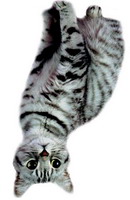 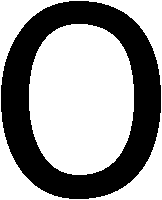 К= В
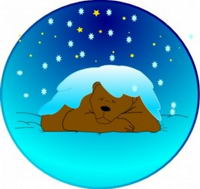 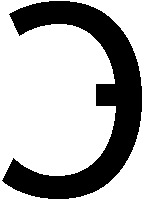 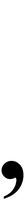 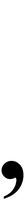 К
Устная работа
1)На рисунке жирными точками показана цена никеля на момент закрытия биржевых торгов во все рабочие дни с 10 по 26 ноября 2008 года. По  горизонтали указываются числа месяца, по вертикали 
 цена тонны никеля в долларах США. Для наглядности жирные точки на рисунке соединены линией. Определите по рисунку наибольшую цену никеля на момент закрытия торгов в указанный период (в долларах США за тонну).
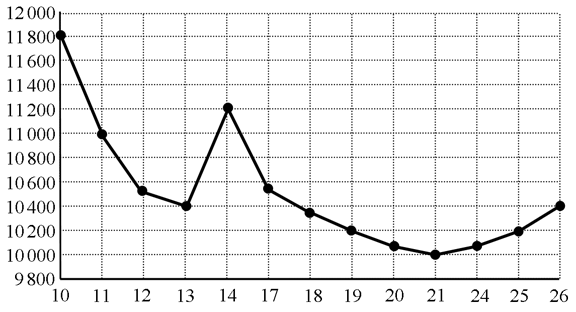 Устная работа
2) Найдите площадь трапеции, изображённой на клетчатой бумаге с размером клетки 1 см × 1 см (см. рис.). Ответ дайте в квадратных сантиметрах.
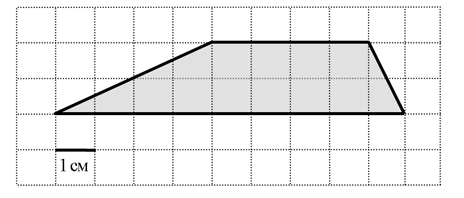 Устная работа
3)Найдите площадь треугольника, изображённого на клетчатой бумаге с размером клетки 1 см × 1 см 
(см. рис.). Ответ дайте в квадратных сантиметрах.
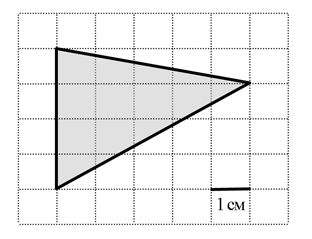 Устная работа
4) Найдите корень уравнения
Устная работа
5) В среднем из 900 садовых насосов, поступивших в продажу, 27 подтекают. Найдите вероятность того, что один случайно выбранный для контроля насос не подтекает.
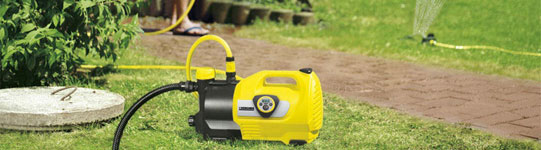 Устная работа
6)На рисунке изображён график дифференцируемой функции y=f(x) и отмечены семь точек на оси абсцисс. В скольких из этих точек производная функции f(x) положительна?
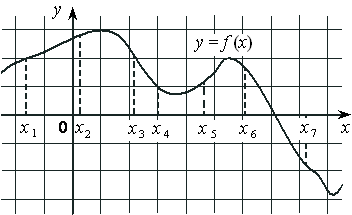 Устная работа
7)Установите соответствие между величинами и их возможными значениями:к каждому элементу первого столбца подберите соответствующий элемент из второго столбца.
ВЕЛИЧИНЫ ВОЗМОЖНЫЕ ЗНАЧЕНИЯ 
А)рост ребёнка                                                                 1) 32 км
Б)толщина листа бумаги                                                2) 30 м
В)длина автобусного маршрута                                   3) 0,2 мм
Г)высота жилого дома                                                    4) 110 см

В таблице под каждой буквой, соответствующей величине, укажите номер её возможного значения.
Устная работа
8)Треугольник ABC вписан в окружность с центром O. Найдите угол BOC, если угол BAC равен 32°. Ответ дайте в градусах.
№1
Строительный подрядчик планирует купить 15 тонн облицовочного кирпича у одного из трёх поставщиков. Один кирпич весит 5 кг. Цена кирпича и условия доставки всей покупки приведены в таблице.
Во сколько рублей обойдётся наиболее дешёвый вариант покупки с учётом
доставки?
№2. Найдите sinα , если cosα = 0,6 
и π < α < 2π.

№3. Найдите корень уравнения
4) Найдите наибольшее значение функции 
y= 
на отрезке [0; 3].
Алгоритм нахождения наибольшего 
и наименьшего значения функции на отрезке
Найти производную функции
Найти критические точки функции
Если критических точек 
на отрезке нет, значит функция на этом отрезке монотонна, и своего наибольшего и наименьшего 
значения функция достигает на концах отрезка
Если критические точки на
отрезке есть, значит нужно 
вычислить значения функции
во всех критических точках и
 на концах отрезка, и выбрать
из полученных чисел 
наибольшее и наименьшее
Найдите наименьшее значение функции
 y=cos x-6x+4 на отрезке
 [-     ; 0]
Интрнет –ресурсы для подготовки к ЕГЭ
www.fipi.ru
http://mathege.ru -
http://egetrener.ru/
http://ege-trener.ru/
uztest.ru
www.ege.edu.ru
On-line видеолекции "Консультации по ЕГЭ" по всем предметам.
Ролики категории ЕГЭ. Лекции по математике 
http://www.alexlarin.narod.ru/ege.html
http://www.diary.ru/~eek/
http://4ege.ru/ - ЕГЭ портал, всё последнее к ЕГЭ. Вся информация о егэ. ЕГЭ 2010.
Домашнее задание
Пройти тестирование на сайте alexlarin.net
Желаю успехов на экзаменах!
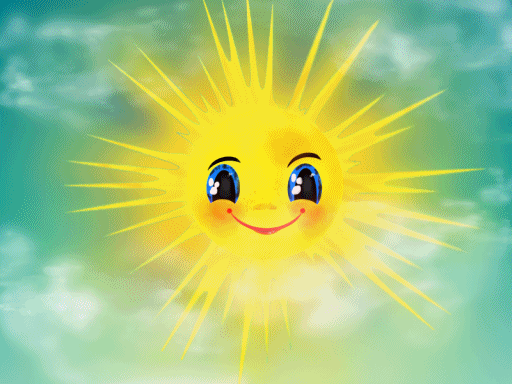